内科Ⅱ・免疫代謝内科学教室　後期研修説明会　10-Topics
内科IIのキャリアを見て、将来のプランを考えてみませんか？
2020年9月8日19時～　Zoomを用いたweb開催
Opening remarks：内科Ⅱ　後期研修について　　
北海道大学病院　内科Ⅱ　医局長　中村昭伸
１：後期研修医の日常　Part 1
市立札幌病院　後期研修医　川村拓朗
６：留学のすゝめ　～現地生中継～
Harvard medical School　久田諒
２：後期研修医の日常　Part 2
苫小牧市立病院　後期研修医　久住麻唯子
７：クリニックの日常
さっぽろ糖尿病甲状腺クリニック　大場知穂
Rheumatology
８：勤務医の日常　～腎臓内科の一日～
JCHO北辰病院　腎臓内科　加藤亜樹子
３：育児と診療　どのように両立している？
北海道大学病院　内科Ⅱ　馬場菜月
Endocrinology
４：臨床研究ってなに？　
～大学院生がエビデンスを作る～
免疫・代謝内科学教室　大江悠希
９：大学教員の日常
北海道大学病院　内科Ⅱ　助教　藤枝雄一郎
Nephrology
５：基礎研究ってなに？　
～臨床医の視点からサイエンスに迫る～
免疫・代謝内科学教室　狩野晧平
１０：内科Ⅱの魅力とは？
北海道大学大学院　免疫・代謝内科学教室　教授　
渥美達也
Closing remarks：もう少し詳しく聞きたいあなたへ 
北海道大学病院　内科Ⅱ　助教　中沢大悟
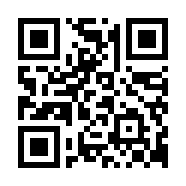 右のQRコードからも
参加希望メールが作成できます。
参加希望の方は i-med2@med.hokudai.ac.jp までご連絡ください。
Zoom会議の参加リンクをお送りします。